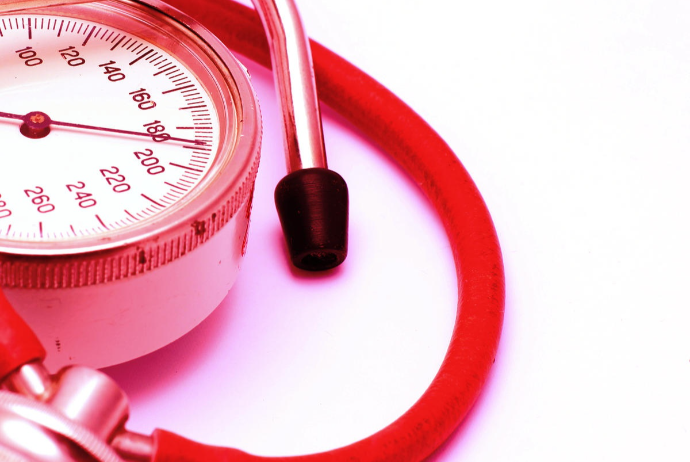 HİPERTONİYA XƏSTƏLİYİ
Arterial hipertenziya və ya arterial hipertoniya (AH) – sistolik arterial təzyiqin (AT) səviyyəsinin 140 mm c.süt..və yuxarı və (və ya) diastolik AT-nin 90 mm c.süt. və yuxarı qalxdığı bir vəziyyətdir. Lakin bir şərtlə ki, bu göstəricilər müxtəlif vaxtlada sakit şəraitdə həyata keçirilmiş ən azı üç ölçmə nəticəsində əldə olunsun və xəstə həmin gün AT-yə təsir edən dərman preparatları qəbul etməmiş olsun.
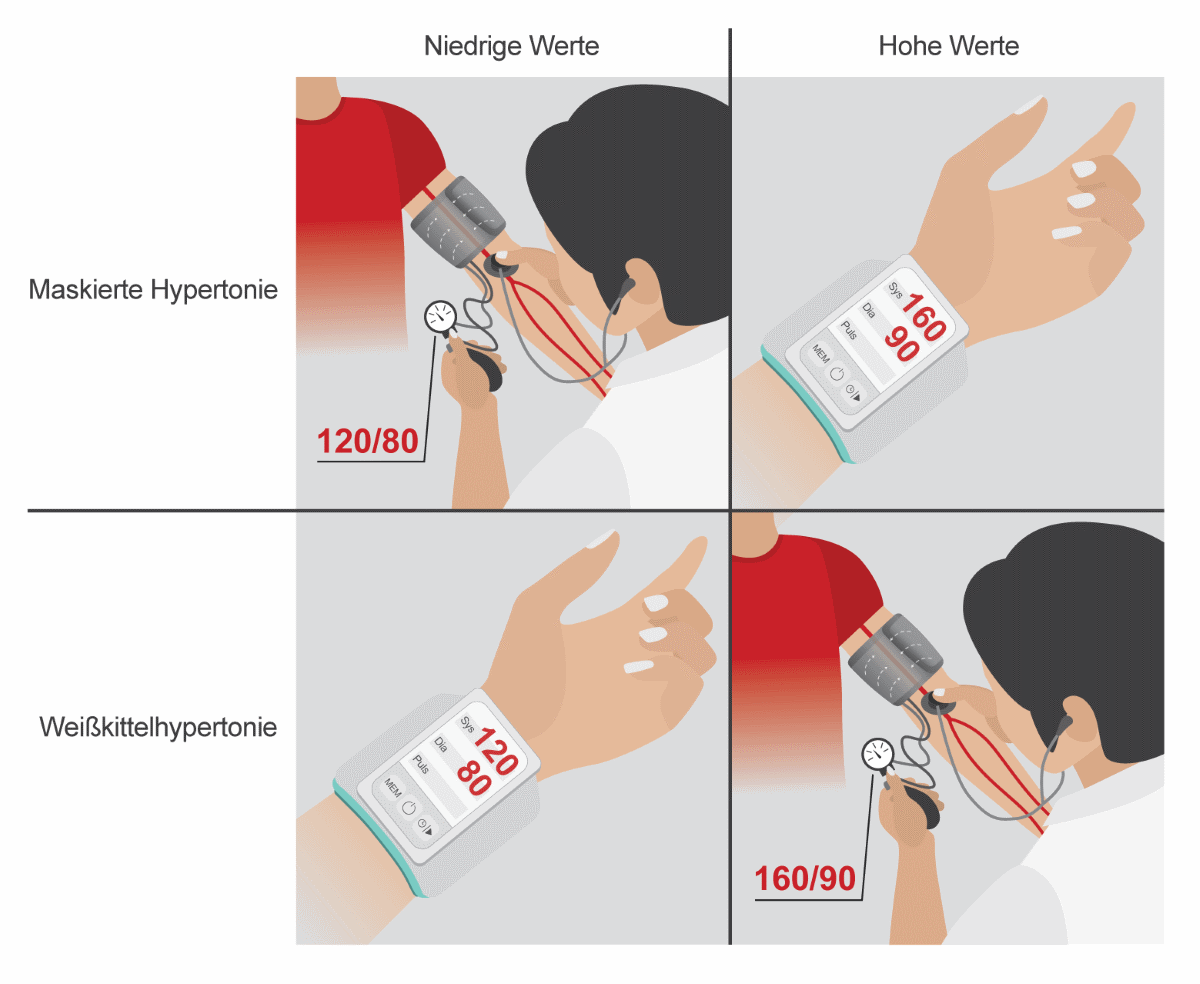 AH-dan yaşlı əhalinin 20-40%-i əziyyət çəkir. Yaş artdıqca bu xəstəliyin rastgəlmə tezliyi də artır və 65 yaşdan yuxarı şəxslərin 50-65%-də müşahidə olunur.
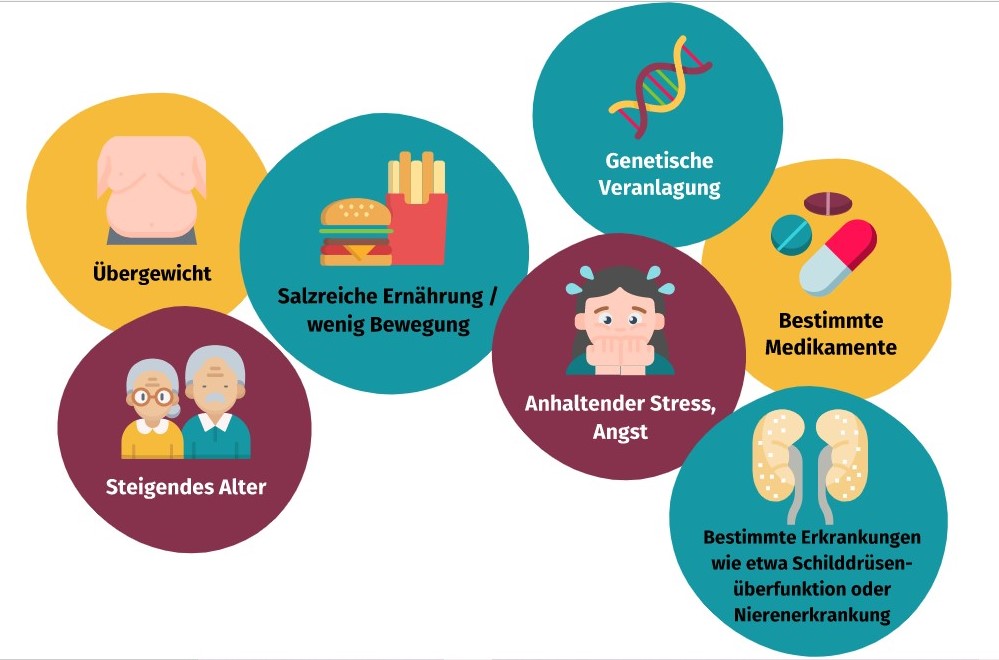 HX-nin inkişaf səbəbləri hələ tam aydın deyil. Xəstəliyin inkişafına şərait yaradan amilllərdən aşağıdakıları qeyd etmək olar:
Psixi-əsəb sarsıntısı (kəskin və ya xroniki), emosional stress;
İrsi-quruluş xüsusiyyətləri (hüceyrə membranlarının patologiyası ilə bağlı);
Peşə zərərləri (küy, diqqətin, gözün daim gərginlikdə olması;
Qidalanma xüsusiyyəətləri (xörək duzundan həddən ziyadə istifadə, kalsium çatışmazlığı);
Beynin diensefal-hipotalamik quruluşunun yaşla bağlı dəyişməsi (klimaks dövrü);
Kəllə zədələri;
İntoksikasiya (spirtli içki, siqaretlə zəhərlənmə);
Yağ (piy) mübadiləsinin pozulması.
HX-nin yaranmasında irsi faktorun rolu çox böyükdür.
patogenez
AT-nin səviyyəsi ürək atımından və ya ümumi periferik damar müqavimətindən asılıdır.
simptomatik hipertoniya - böyrək xəstəliklərində,endok-rin patologiyalarda,iri arteriyaların daralması və s. zamanı meydana çıxan A/T artmasıdır.
Daxili orqanlarda heç bir dəyişiklik olmadan meydana çıxır.Sərbəst nozoloji formadır.
Birincili hipertoniyanın inkişaf mexanizmi
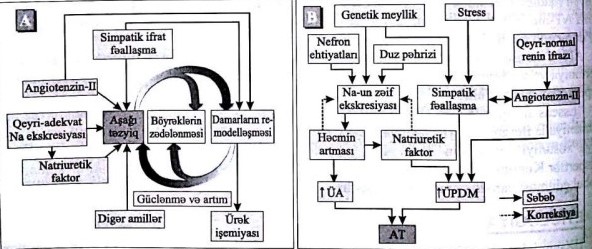 AH-nın inkişafı səbəbləri ola bilər:
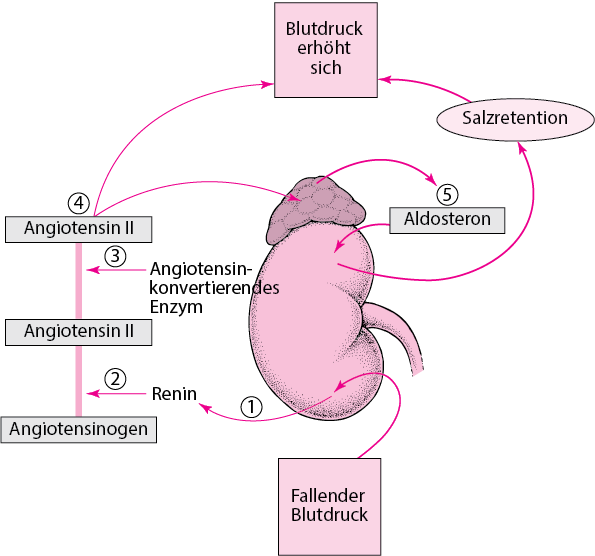 AT-nin tənzimlənməsində RAAS rolu
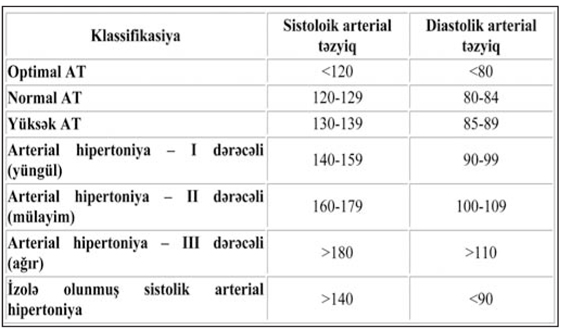 Təsnifat
PATOLOJİ ANATOMİYASI
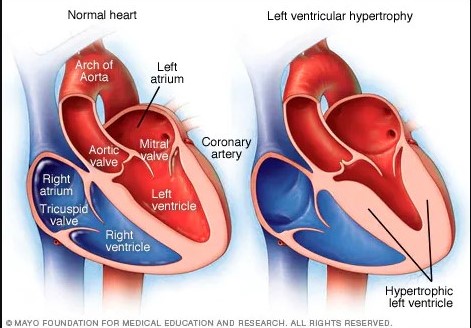 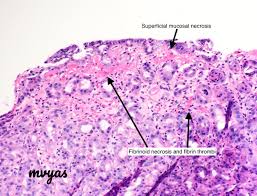 Sol mədəciyin miokardının hipertrofiyası;
Arteriyalarda gedən zədələnmələr :arterial hialinoz, arterioskleroz, fibrinoid nekroz
Makroskopik olaraq böyrək bərk,kiçik ölçülü,dənəli səthli olur.
Mikroskopik olaraq böyrəklərin,ürəyin,beynin arteriolalarının sklerotik dəyişikliyi olur
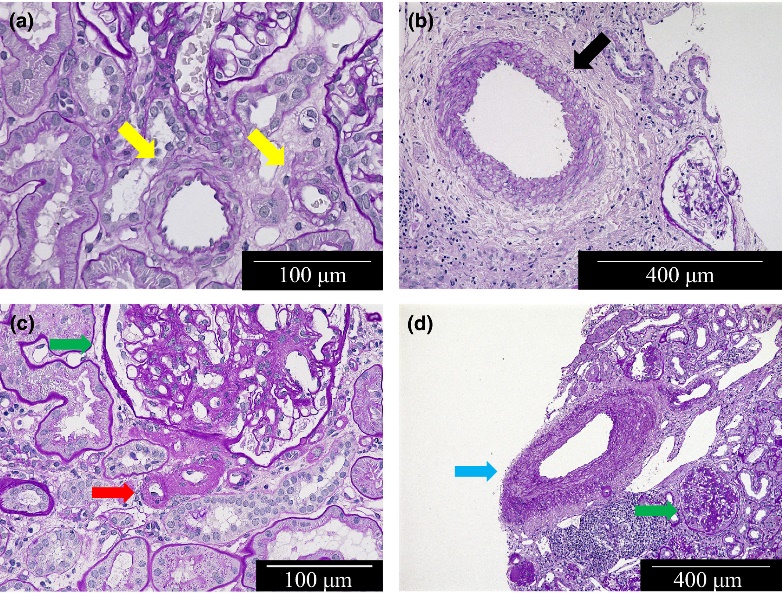 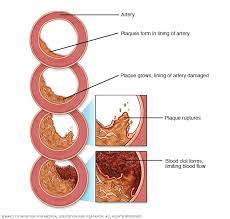 Xəstəliyin mərhələləri
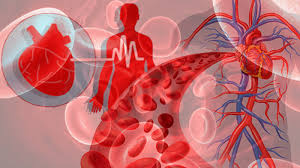 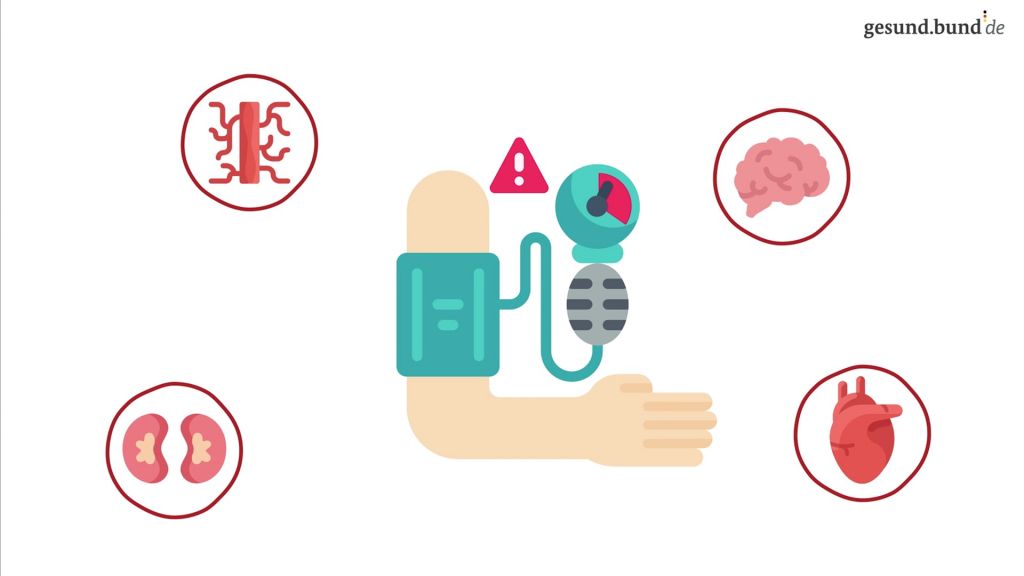 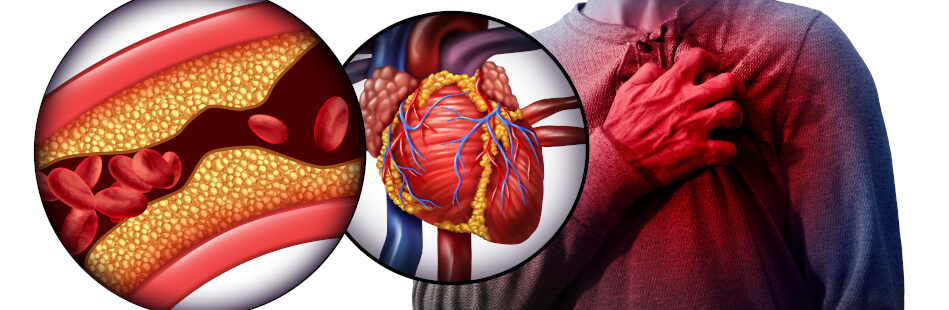 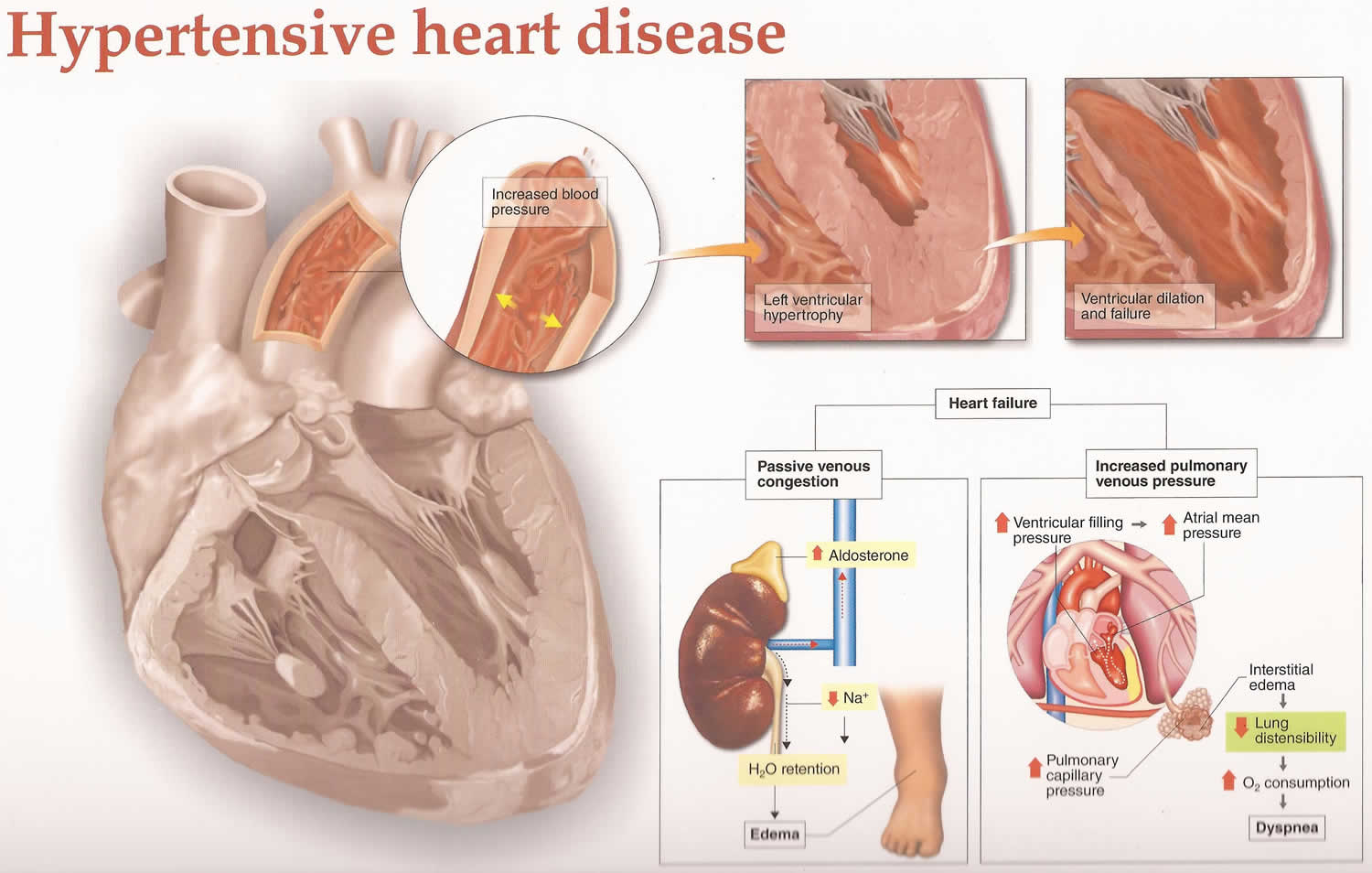 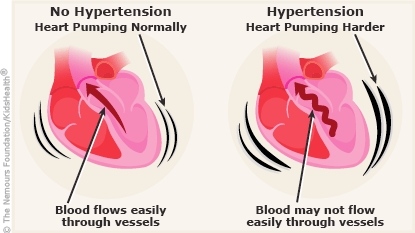 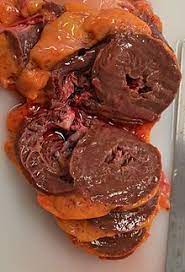 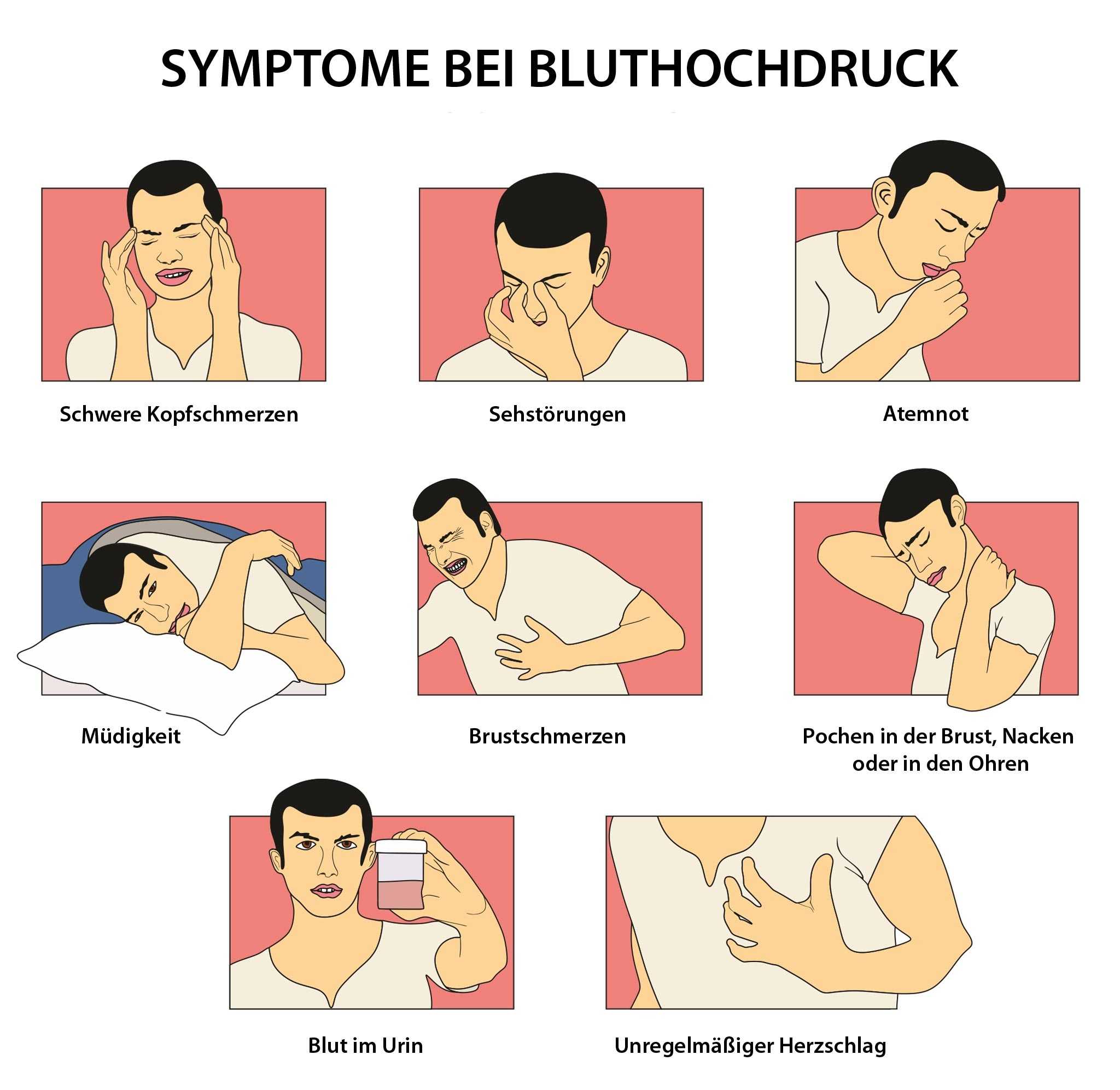 Hipertonik krizlər
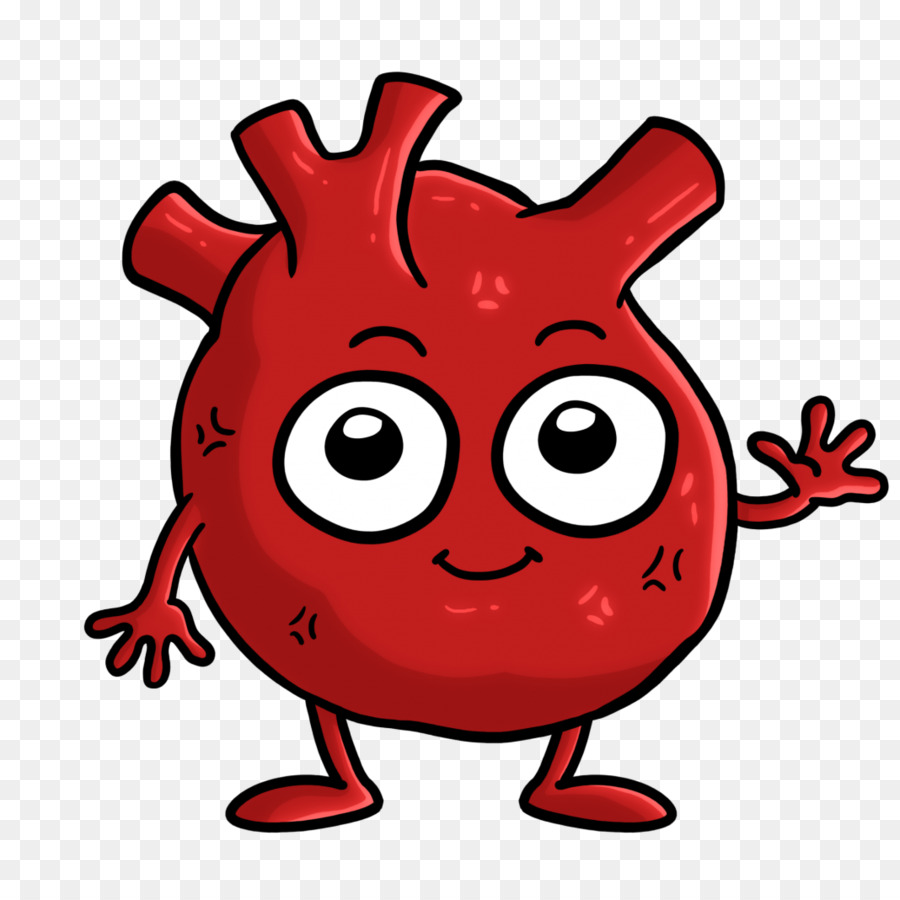 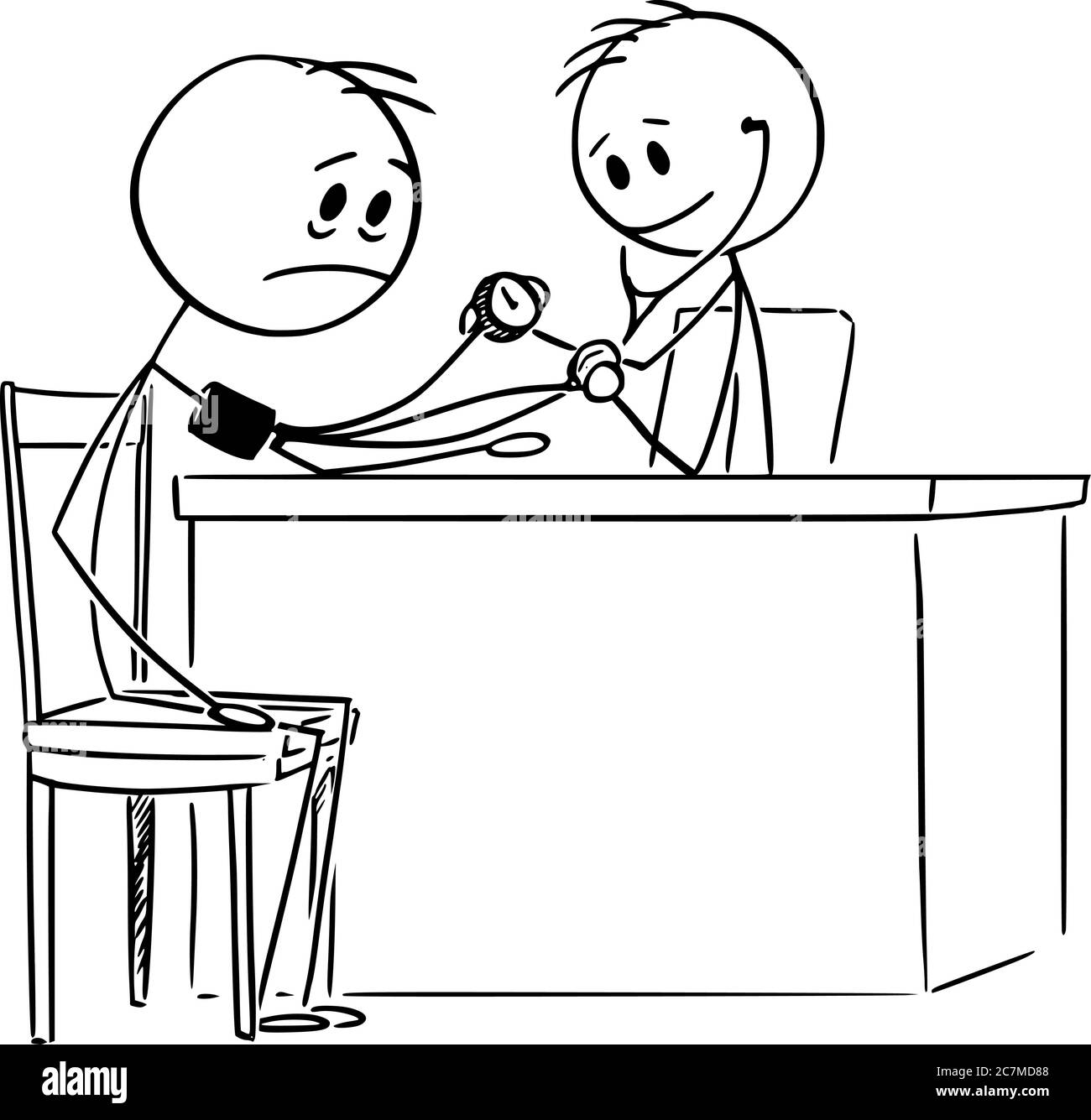 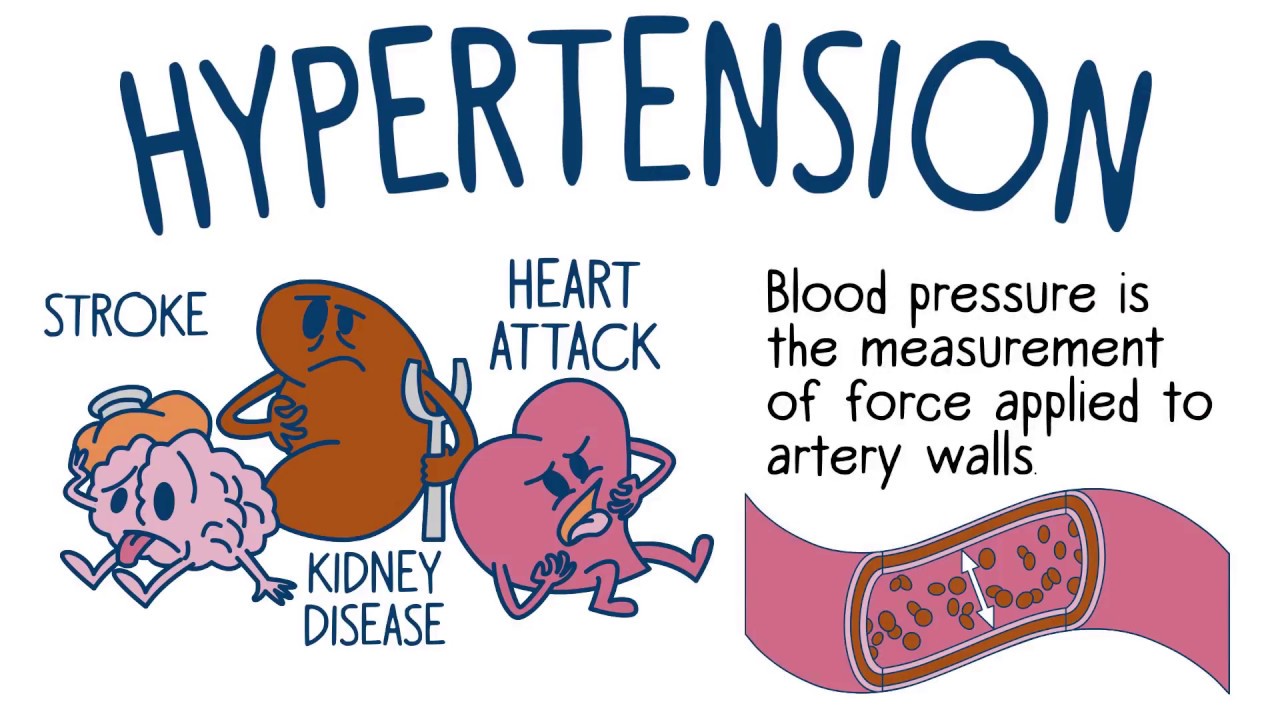 Diaqnozun qoyulmasının bütün mərhələlərində HX-ni simptomatik AH-dən fərqləndirmək lazımdır.
Anamnezdə keçirilmiş böyrək xəstəlikləri (qlomerulonefrit, pielonefrit və s.), endokrin xəstəliklərlə bağlı müalicə (şəkərli diabet, diffuz toksik zob və s.) haqda məlumat əldə etmək olar ki, bu da AH-nın simptomatik xarakterini müəyyənləşdirməyə imkan verir və HX diaqnozunu şübhəli edir.
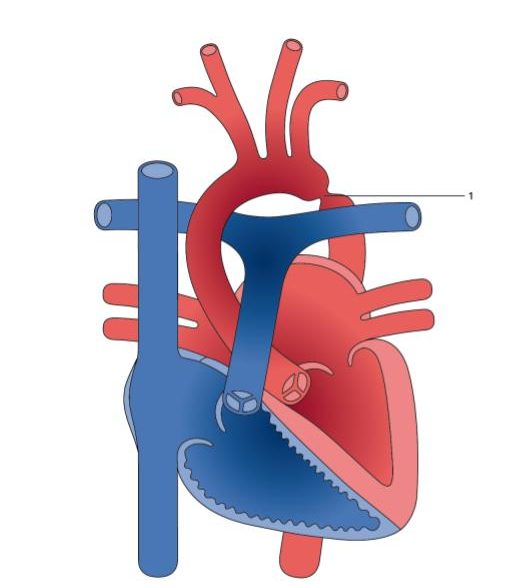 Fiziki müayinə göstəriciləri də simptomatik hipertoniya üçün səciyyəvi olan əlamətləri aşkara çıxara bilər. Məsələn, aorta koarktasiyası olan xəstələrdə AT ayağa nisbətən qolda daha yüksək olur. Bu cür patologiyalı xəstələrdə arteriyaların qabırğalara vurmasını gözlə və ya əllə müəyyən etmək olur, aorta proyeksiyasında kürəkarası sahədə sistolik küy aydın eşidilir.
Bir qolda nəbzin olmaması və ya kəskin zəifləməsi, digər qolda isə AT-nin qalxması AH-nın simptomatik xarakterinə - Takayasu xəstəliyinə dəlalət edir. Göbəkətrafı zonada qarın boşluğu aortası üzərində eşidilən küy böyrək arteriyalarının daralmasını göstərir ki, bu da AH səbəbi ola bilər. 
12-ci cüt kəllə siniri tərəfdən MSS-nin zədələndiyini göstərən kəskin dəyişikliklər AH-nı müşayiət edən MSS-nin üzvi dəyişiklikləri zamanı rast gəlinir.
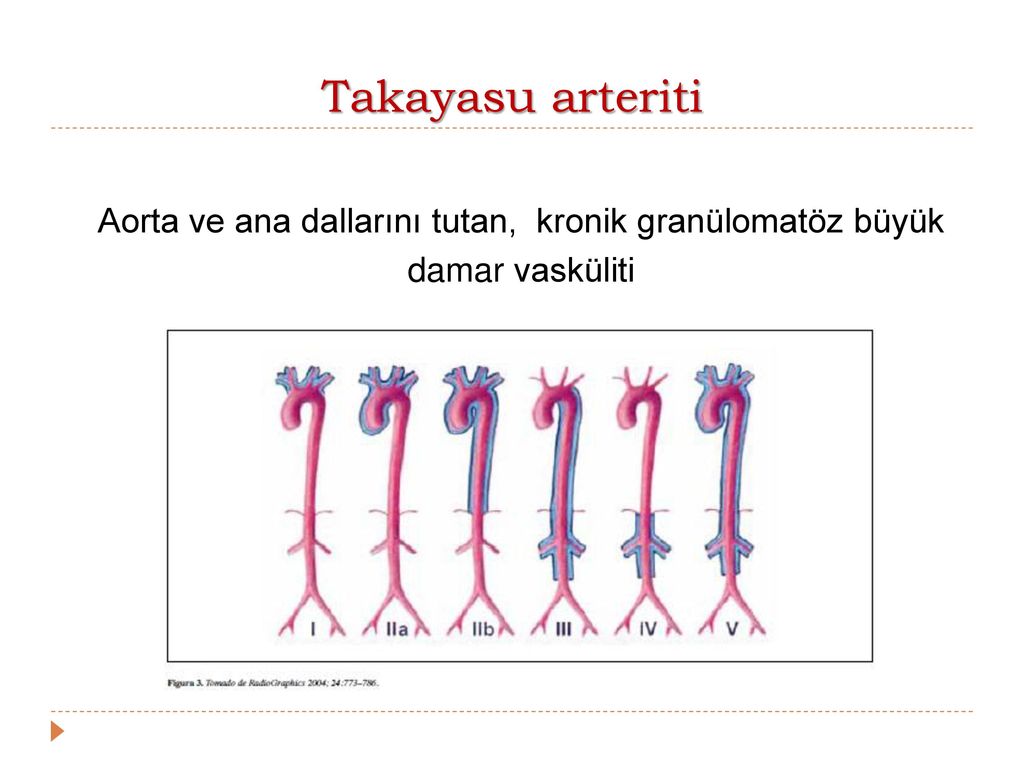 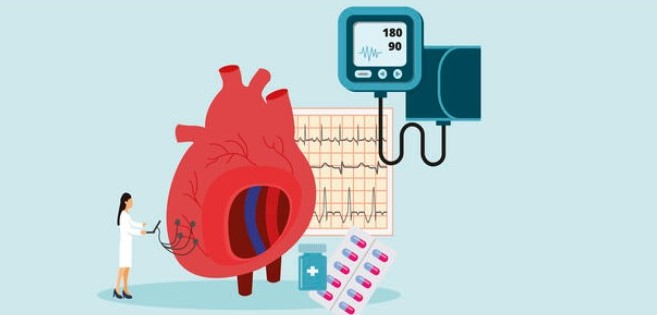 MÜAYİNƏdə
Sol mədəciyin hipertrofiyası-zirvə vurğusu sola-aşağı doğru yerini dəyişir;
Aorta üzərində II tonun aksenti;
Zirvədə sistolik küy
Rentgen müayinə
Ürək zirvəsinin yumrulanması;
Diafraqma gümbəzindən çox ayrılma;
Aortanın genişlənməsi,uzanması;
Qalxan aortanın sağa doğru çıxması,qövsün yuxarı qalxmasıaortal pəncərənin böyüməsi
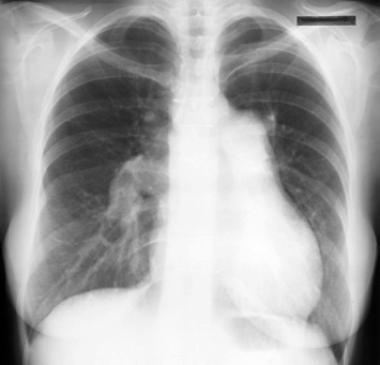 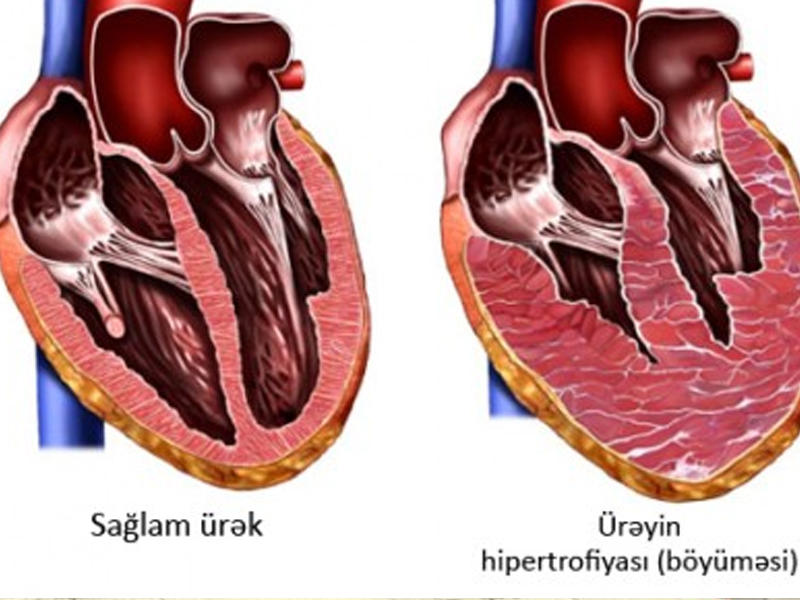 SÜRƏTLƏ İNKİŞAF EDƏN FORMA
Sistolik və diastolik təzyiqin yüksəlməsi;
Remissiya dövrünün qısa olması;
Hipotenziv terapiyaya qarşı rezistentlik;
Göz dibinin ağır dərəcəli zədələnməsi;
Hipertonik ensefolopatiya,serebral psevdoşiş simptomu;
Hipertonik krizin ağır keçməsi;
Miokardın proqressivləşən hipertrofiyası
Böyrək hemodinamikasının kəskin pozulması.
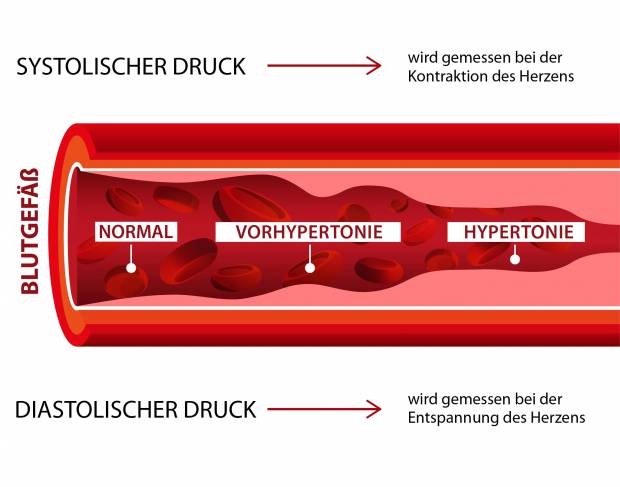 XOŞXASSƏLİ FORMA
Gecələr azalmaqla arterial təzyiqin yüksəlməsi;
Normal nəbz təzyiqi, yüksələ də bilər;
Remissiya dövrü davamlı olur;
Hipotenziv terapiya effektlidir;
Göz dibində funksional dəyişiklik,serebral aterosklerozun inkişafı – insult ola bilər;
Hipertonik kriz xoşxassəli olur,dərman maddələrinə qarşı rezistendlik yaranır;
Koronar aterosklerozu olan xəstələrdə miokard infarktı ola bilər;
Böyrək durğunluğu,böyrək çatışmazlığı az hallarda inkişaf edir.
Arterial təzyiqin qalxması aşkar edildikdə ilk öncə aparılması vacib olan müayinə üsulları aşağıdakılardır:
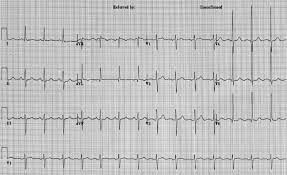 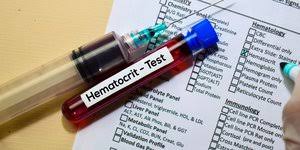 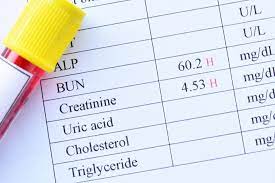 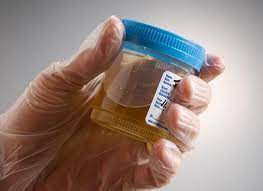 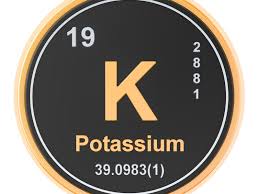 Tansiyon Holter: Tansiyon holter kan basıncının taşınabilir bir cihazla 24 saat boyunca belirli aralıklarla ölçülmesi işlemidir. Böylece, günlük aktiviteler ve gece uyku sırasında kan basıncı hakkında bilgi sağlanır. Bu alet hastanın koluna takılan bir manşon ve kayıt cihazından oluşmaktadır.
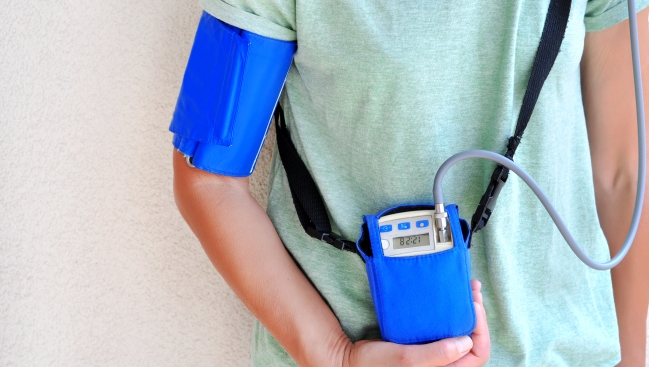 Müalicə
Sedativ,trankvilizəedici və antidepressiv təsirli neyrotrop və psixotrop dərman maddələri;
Mərkəzi alfa-adrenoreseptorların stimulyatorları;
Simpatolitiklər;
Qanqlioblokatorlar;
Alfa-adrenoblokatorlar;
Betta-adrenoblokatorlar;
Imidazolun reseptorları stimulyatorları,
Kalsium antoqonistləri;
AÇF-inhibitorları,Angiotenzin 2-nin reseptorlarının antoqonistləri;
Diuretiklər;
vazodilatatorlar
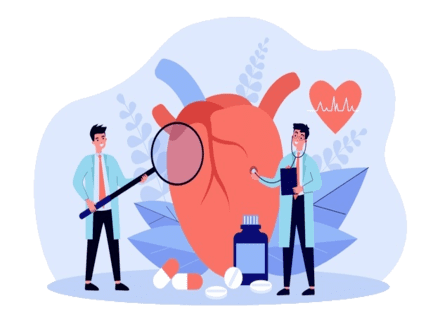 Diüretikler: 
Tiazid grubu: indapamid - "Loop" diüretikleri: Furosemid, bumetanid 
- K koruyucu: Spironolakton, eplerenon 
• Betablokerler: 
Eski ve yeni betablokerler - Atenolol, metoprolol - Bisoprolol, karvedilol, nebivolol 
• Kalsiyum antagonistleri 
Dihidropiridin: Nifedipin, amlodipine
  - Non-dihidropiridin: Verapamil, diltiazem
 • Anjiyotensin dönüştürücü enzim inhibitörleri (ACE-İ): Kaptopril, enalapril, ramipril, lisinopril, perindopril, trandolapril, fosinopril 
• Anjiyotensin reseptör blokerleri (ARB): Losartan, valsartan, kandesartan, irbesartan, telmisartan, olmesartan 
• Alfablokerler: Doksazosin 
• Merkezi etkili ilaçlar: Alfametil dopa, klonidin, reserpin
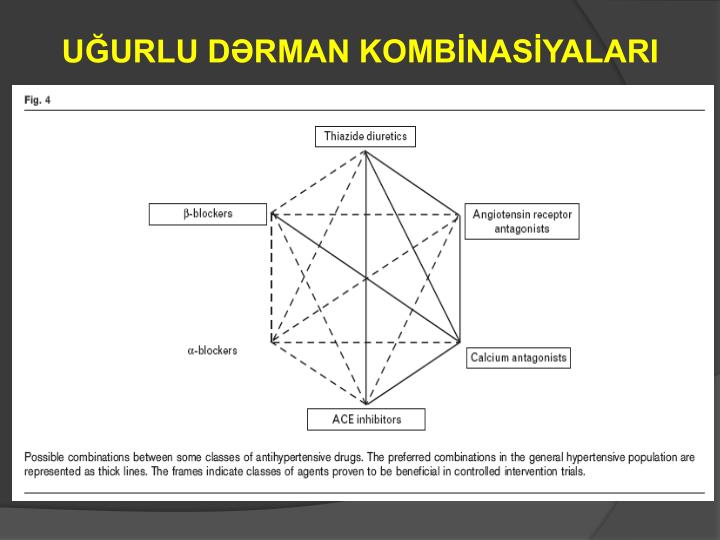 Koroner kalp hastalığı: 
• Betabloker • ACE-i • Aşırı düşüşten kaçınmalı 
Kalp yetersizliği: 
• ACE-i; ARB • Diüretik: Furosemid; tiazid; aldosteron antagonistleri • Betabloker: Metoprolol, karvedilol, bisoprolol
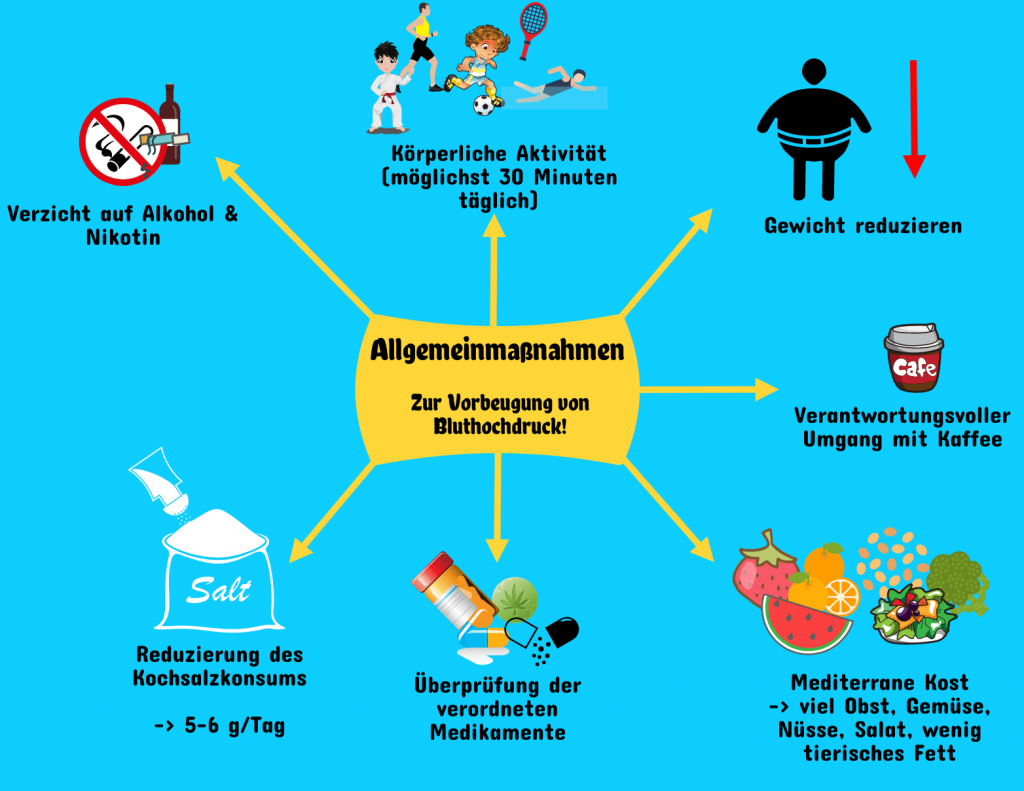 Profilaktikası